Dialogforum buss Vestland
27.05.2025 - Vestlandshuset/Teams-møte
Agenda
Lunsj
Deltakarar – Dialogforum
Skyss
Målfrid Vik Sønstabø   Direktør
Karl Inge Nygård    Leiar Kontrakt 
Hallvard Natvik    Leiar Kunde og marknad
Rolf Fløtre Skogedal  
Jan-Petter Tvedt
NHO Transport buss
Jørgen Haukås    Tide Buss   Teams 
Pål Presttun       VY      Teams
Lars Andreas Kårstad  Firda Billag   Teams 
Verneombod
Pål Stange      Tide Buss   
Arne Kjell Fimland   Firda Billag  Teams
Fellesforbundet
Johannes F. Moldung Tide Buss   
Edvard Hartvigsen   Firda Billag  Teams
YTF
Kjell Nesheim     Tide Buss
Tore Even Øvretvedt  Firda Billag  Teams
Nytt frå Skyss
Nytt frå Skyss
Økonomi og budsjett
Prognose 2025:
Prognosen per mars er lik netto budsjettramme for 2025 på 3,759 mrd. 
Kontraktskostnadene i prognosen er 20MNOK bedre enn budsjett, mens billettinntektene er 20MNOK lavere enn budsjett (utligner hverandre). 
Nærmere om årsaker til avvik i kontraktskostnader:
Den faktiske kostnadsutviklingen i transportkontraktene (for eksempel drivstoffkostnader) er lavere enn det som ble lagt til grunn i budsjettet for buss, bane og båt. 
På den annen side er det forventet at kostnadene til individuelt tilrettelagt skoleskyss, nye bonus ordninger (skift) i de nye busskontraktene med oppstart i 2025 (Voss/Hardanger og Nordfjord) og ekstra produksjon (for eksempel turistruter Voss/Hardanger) blir høyere enn det som var forventet i budsjett 2025.
Nærmere om årsaker til avvik i billettinntekter:
I budsjett 2025 ble det lagt til grunn at det skal selges flere billetter (buss og bane) enn det var budsjettert for i 2024. De faktiske tall per april 2025 sammenlignet med 2024 viser en økning i solgte billetter, men ikke samme antall som forventet i budsjett 2025.
Reiserabatt på enkeltbilletter ble videreført i 2025 med en lavere rabatt. Så langt i år er det gitt mer i rabatt enn det er budsjettert for.
Prognose 2025
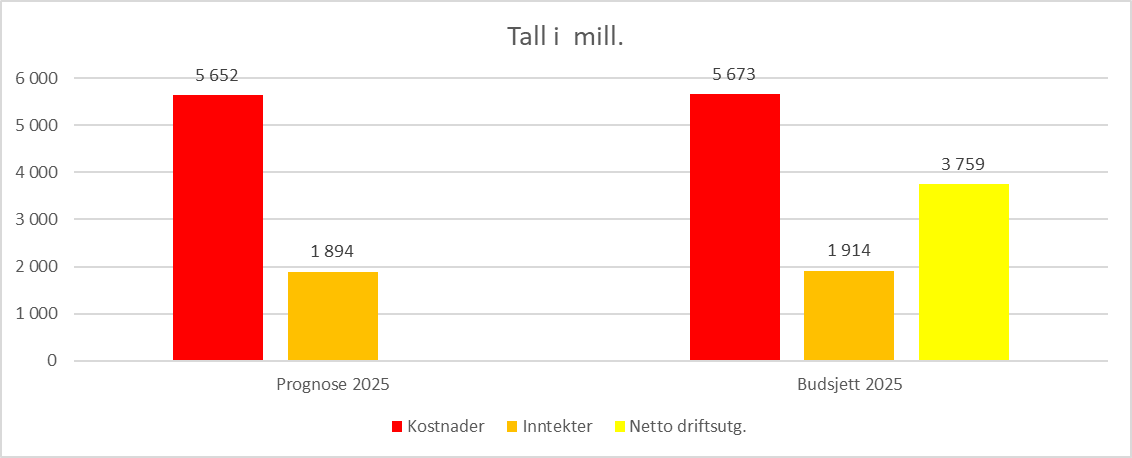 Nytt frå Skyss
Kundeutvikling
Vestland– utvikling i tal påstigande passasjerar på buss 2019 – april 2025
* Prosent indikerer økning sammenlignet med 2023.
** Prosent indikerer økning sammenlignet med januar-april 2024.
[Speaker Notes: Her ser vi påstigendetall for hele Vestland for buss, bane, båt og ferje samlet. Antall påstigende i 2023 ligger gjennomgående godt over 2022- og 2019*-nivå. Driveren for denne økningen er buss og bane i Byvekstavtaleområdet (Bergen, Askøy, Øygarden, Alver og Bjørnafjorden). Vekst i påstigende på bybanen i 2023 er en følge av åpningen av linje 2 til Fyllingsdalen, selv om vi for noen måneder ser flere påstigende på linje 1 sammenlignet med 2022. I Hordaland utenfor Byvekstavtaleområdet ligger antall påstigende på buss godt under 2022 og 2019, mens i Sogn og Fjordane ligger antall påstigende i 2023 på samme nivå som 2022 og 2019.

* Vær oppmerksom på at antall påstigende for 2022 og 2023 ikke er helt direkte sammenlignbare med 2019 på grunn av ruteomleggingen i Bergensområdet i 2021, som gjorde at reisende må gjennomføre flere bytter enn før.]
Område for byvekstavtalen- utvikling i tal påstigande passasjerar på buss 2019 – april 2025
* Prosent indikerer økning sammenlignet med 2023.
** Prosent indikerer økning sammenlignet med januar-april 2024.
[Speaker Notes: I kommunene omfattet av byvekstavtalen (Bergen, Øygarden, Alver, Bjørnafjorden og Askøy) ser vi en økning i antall påstigninger i 2023 sammenlignet med både 2019* og 2022**. Unntaket er januar 2023, der antall påstigninger var høyere i 2019. Vi ser også en positiv trend i 2023, der antall påstigninger i månedene etter sommerferien ligger på et høyere nivå enn i månedene før sommerferien. Den samme trenden så vi også i 2022, men ikke like tydelig i 2019.
Vi ser tydelige sesongvariasjoner, der månedene som er omfattet av skoleferier (februar (vinterferie), april (påskeferie), juni, juli, august (sommerferie), oktober (høstferie) og desember (juleferie)) har nedgang i påstigende sammenlignet med månedene før og etter. 

* På grunn av ruteomlegging i 2021, som gjorde at reisende oftere må bytte mellom linjer, er ikke tallene for 2019 direkte sammenlignbare med 2022 og 2023. I praksis kan en reisende bli talt flere ganger på en reise i 2023 enn i 2019.
** Januar og februar 2022 er ikke sammenlignbare med samme måned i 2019 og 2023, siden de var påvirket av koronatiltak.
 
Antall påstigninger på båt i 2023 ligger generelt på et høyere nivå enn i 2022, men ligger i flere måneder under 2019-nivå.

92% av påstigende på buss, bybane og båt skjer i bergensområdet

(Hvem har lagt inn dette? I PM om reisetall 2023 står det 92%: «88% av påstigende på buss, bybane og båt skjer i bergensområdet».)]
Nytt frå Skyss
Status ruteomleggingar Osterøy og Askøy
Evaluering av ruteomlegging Askøy og Osterøy
Føremål:
Vurdere ruteomlegginga opp mot målsettingane og korleis systemet fungerer for kundar og drift.

Skal peike på justeringsbehov og gi tilrådingar – men endelege svar vil først kome over tid.

Aktuelt å gjenta møte mellom Skyss, operatør og sjåførrepresentantar

Leveranse evaluering: haust 2025
Aktuelle tema å samhandle om:
driftsutfordringar, korrespondansar, tilbakemeldingar frå sjåfør
[Speaker Notes: Evalueringa skal vurdere effektane av ruteomlegginga sett opp mot målsettingane frå mobilitetsplan vest og andre strategiske dokument, samt vurdere kor godt systemet fungerer i eit drift- og kundeperspektiv.

Resultata frå evalueringa skal bidra til å løfte fram aktuelle justeringsbehov og tilrådingar, men vil ikkje fullt og heilt kunne gje ei endeleg konklusjon av dei endringane som er gjennomført, ettersom det vil ta fleire år før ein får dei svara.]
Bruk av årets belønningsmidlar - 2025
[Speaker Notes: Gi en kort orientering om våre vurderinger knyttet til bruk av årets friske belønningsmidler]
Om årleg ruteendring og prosess for dialog
Årleg prosess for justering av det faste rutegåande tilbodet 
11 MNOK av belønningsmidlar til drift av kollektivtransporten sett av til å styrke rutetilbodet i byvekstområde i dialog med kommunane i 2025
Unnatak Askøy kommune – eigen prosess og budsjett for større ruteomlegging i 2025
Innspelsmøte med kommunane 27. og 28. januar 2025
Prioritering av belønningsmidlane: Styrke hovudinnfartsårene frå nord, sør og vest, i tillegg til viktige sentrumslinjer med kapasitetsutfordringer 
Øygarden, Alver og Bjørnafjorden: Styrke stamlinjene inn til Bergen
Bergen kommune: Styrke linje 12 og 16E, som har hatt sterk vekst og kapasitetsproblem
[Speaker Notes: Til info: Den totale kostnadsramma for tiltaka er internt estimert til omtrent 10 millionar NOK. Dette gir eit lite rom for å dekke eventuelle kostnadsoverskridingar som kan oppstå.]
Uteståande saker – avklaringar og status
Uteståande saker – avklaringar og status
Referat – lenke for publisering
Skyss har etablert "skjult" lenke for publisering av referat
Sender ut referat med lenke fra Q2/25

Syklistar og bussar – kampanjar 
Skyss har oppretta kontakt med sykkelsjef i Bergen (Einar Grieg), som gjerne deltek i møte - og ønsker også å invitere Syklistenes landsforbund 
Skyss vil ta direkte kontakt og organisere møtet
Spørsmål frå tillitsvalde og verneombod
Saker meldt inn til møtet
Saker til Skyss Dialogforum
Fellesforbundet - Johannes F. Moldung
Innspill til neste runde med Bergens-anbud
Innspill - Tekniske krav
Vindusglass med UV filter slik at passasjerer og sjåfører ikke blir solbrent. 
Vindushammer ved sjåfører.
Gult felt ved hver dør som markerer hvor passasjerer ikke kan stå. 
Samkjørt krav til førstehjelpsutstyr som skal være i bussen.
Låsbart skap inni bussen for trygg lagring av kjettinger.
Alarmknapp og funksjon koblet til denne.
Innspill - andre bestemmelser
Absolutte materiellkrav til linjer kun i rushtid og evt for nattavganger fredag og lørdag. Dette kan gi billigere anbud, og større variasjon i skift, og lette tilgang til toaletter på linjer der dette ikke er tilgjengelig.
Redusert produksjon i sommer og helligdagsperioder. Høy produksjon i sommer og helligdagsperioder nærmer seg å bli umulig å oppfylle innenfor arbeidsmiljøloven og ferielovens rammer, uten svært mange flere deltidssjåfører. Eks på 17 mai har bergen sentrum så høy produksjon at på sentrum må man jobbe 3 år på rad for å få fri det fjerde året. 
Krav til rengjøring av pauseboder. I dag er dette ikke en del av anbudsbestemmelsene, og dermed et område som åpner for potensielle besparelser på bekostning av sjåførene sitt arbeidsmiljø. Mitt forslag er at det stilles krav til rengjøring minst hver svarte dag i kalenderen.
Tillitsvalgtes deltakelse på kontraktsmøter om produksjonen i anbudsområdet. Dette har vært diskutert i dialogforum før og ingen har sagt noe imot å gjøre dette, så det er vel uproblematisk å ta inn i anbudet for å sterkere forankre partssamarbeidet mellom tillitsvalgte, bedriftene og skyss.
Bonusmidler ved overgang til ny anbudsperiode. Her bør være en bestemmelse om hva som skjer med eventuelle rest-midler om et annet selskap skal overta anbudet slik at selskapet som har hatt anbudet ikke tilbakeholder bonusmidlene i overgangsprosessen.
Fellesforbundet v/Hartvigsen
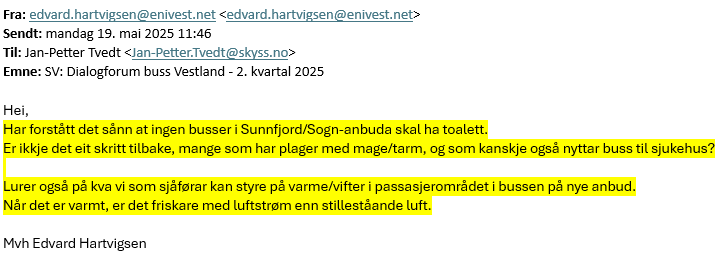 Skyss tilbakemelding Sogn/Sunnfjord
Grunnane til at Skyss ikkje har spesifisert toalett er m.a. desse:
Det er utfordrande å drifte toaletta, spesielt på vinterstid
Fleire av langrutene inneheld ferjestrekningar der toalett er tilgjengeleg
Toalett "stel" bagasjeplass, noko som kan vere knapp nok frå før

Når det gjeld styring av varme/vifter så stiller skyss kun krav om AC på alle bussar. Anlegget skal innehalde to separate kretsar: eit for passasjerkupè og eit for sjåførområdet. Løysingar for viftestyring ut over AC ligg ikkje inne i våre krav. Dette må operatør handtere i si bestilling av bussar. Sjåførrepresentanten bør difor melde dette innspelet til sin arbeidsgjevar.
HVO Tide v/Stange
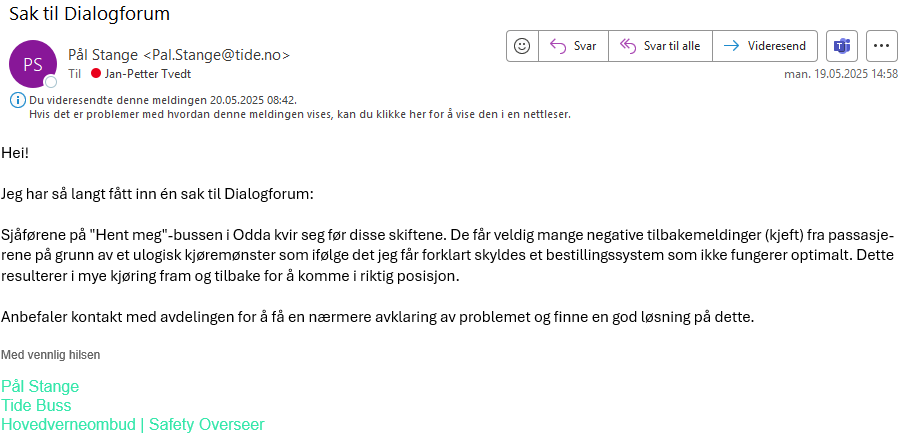 Skyss tilbakemelding "Hent meg" Odda
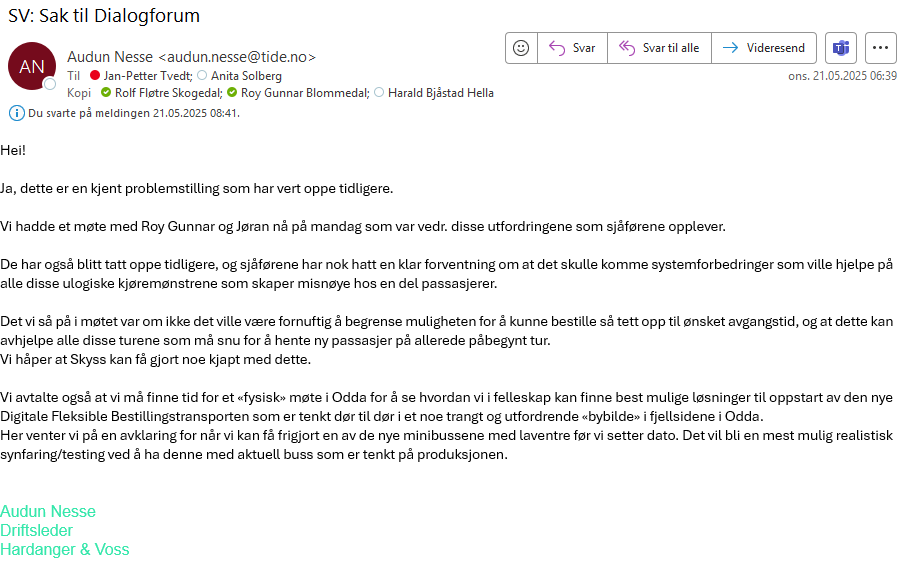 YTF v/Nesheim
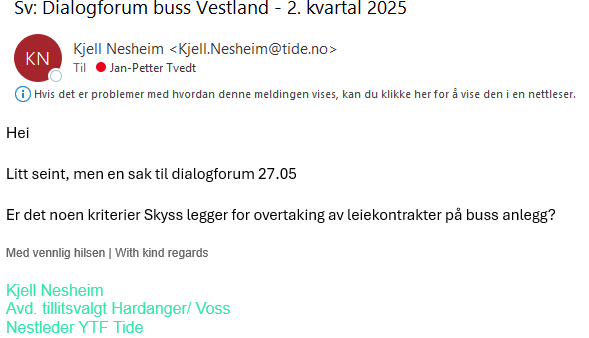 Status bussanbod
Status bussanbod pr februar 2025
Bussanbod 2026 (Sunnfjord, Sogn og Sunnhordland)
Kontraktar inngått og implementeringsprosjekt starta opp

Busanbod Nordhordland 2027
Politisk sak om konkurransegrunnlaget i september 2025

Bussanbod Bergen (Bergen nord, Bergen sentrum, Bergen sør og Vest)
Avklaring av strategiske føringar for framtidige kontraktar starta
Intet nytt sidan forrige møte
[Speaker Notes: Om framdrift Bussanbod 2026: 
Tildeling midten av mars
Signering byrjinga av april

Bussanbod Nordhordland 2027:
Tentativ framdriftsplan
Politisk mandatsak mai/juni 2025
Kunngjering september 2025


		Vedtak FUV 23.01.25

For bestillingsskyss i Gulen ønskjer ein å halde fram med at ordninga er direkte retta mot drosjenæringa, og ikkje ein del av samla anbud. Det hindrar ikkje ei grundig utgreiing av saka før utlysing
Det faste ruttilbodet vert vidareført på same nivå som i dag, ikkje planlagt med større ruteendringar
Batterielektrisk drift i tråd med forskrift, ikkje biogass
Ny sak om mandat]
Planlagde møter – årsplan 2025/2026
Årsplan  - Dialogforum buss Vestland 2025/2026